Orbit correction and error analysis
Bin Wang (on the behalf of the CEPC error correction team)
Institute of High Energy Physics
10.24
2022
The 2022 international workshop on the high energy Circular Electron-Positron Collider (CEPC)
Content
Introduction of the high luminosity
 The correction scheme
 The correction results
 Summary and to do list
2
Beam parameters
CEPC AP group, 2 June 2022; Y. Wang, The 2022 CEPC IARC meeting, June 7-10, 2022, IHEP
3
Lattice and requirements
Y. Wang, The 2022 CEPC IARC meeting, June 7-10, 2022, IHEP
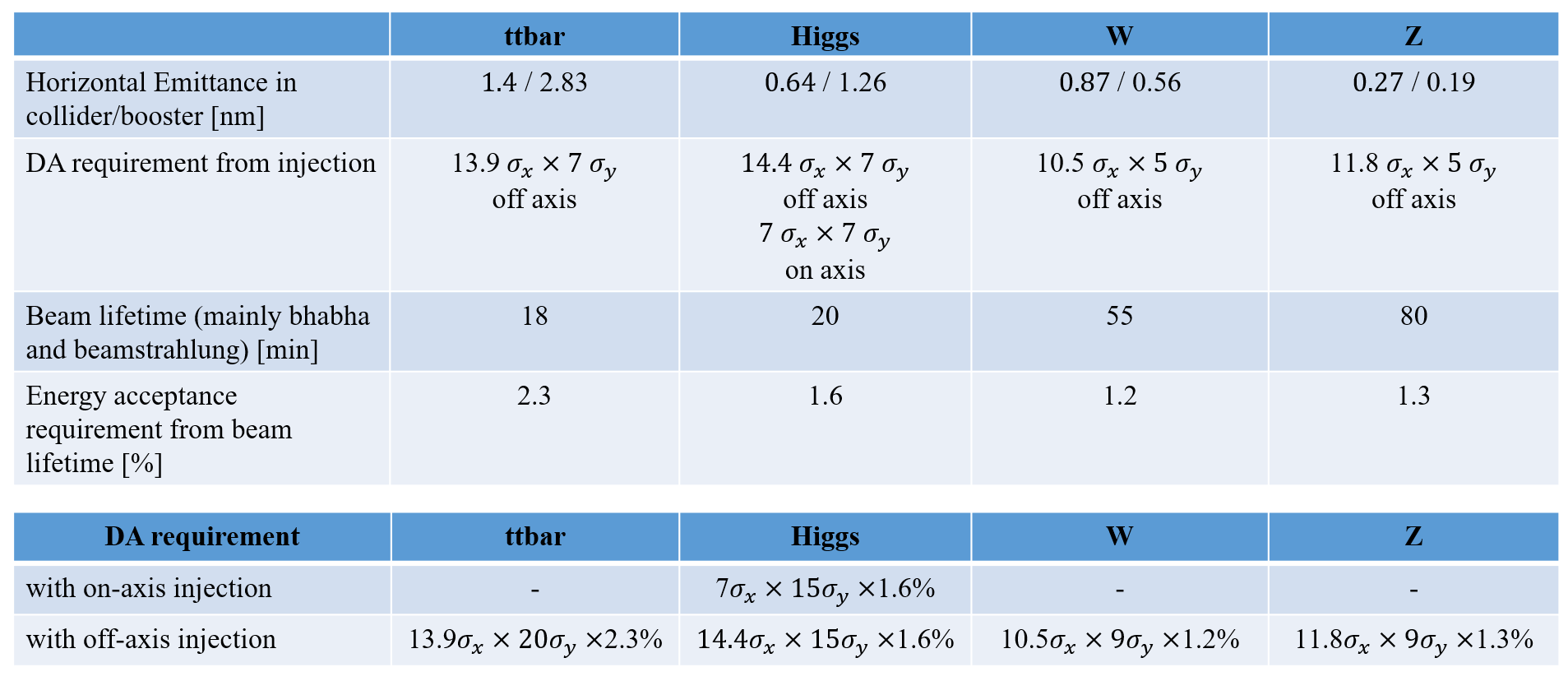 4
Content
Introduction of the high luminosity
 The correction scheme
 The correction results
 Summary and to do list
5
Errors definition and challenges
We include the field error of IR quadrupoles according the IARC 2022 comments.
1000 Higgs lattice seeds are generated for optimizing correction programme, 500 Z lattice seeds are generated for a cross check.
The correction programme are extended to the error correction of 100 W lattice seeds and 100 ttbar lattice seeds.
6
The correction scheme
Software: SAD and AT
COD correction with sextupoles off 
 Turn on the sextupoles and perform COD correction again. 
 Dispersion correction (DFS)
 Beta beating correction (LOCO)
 Coupling and vertical dispersion correction (Local coupling parameter correction）
7
COD correction
~1850 BPMs placed at quadrupoles
 ~1850 Horizontal correctors placed beside focusing quadrupoles
 ~1850 Vertical correctors placed beside defocusing quadrupoles
 There are some minor adjustments  for different modes
 Orbit correction is applied using orbit response matrix and SVD method
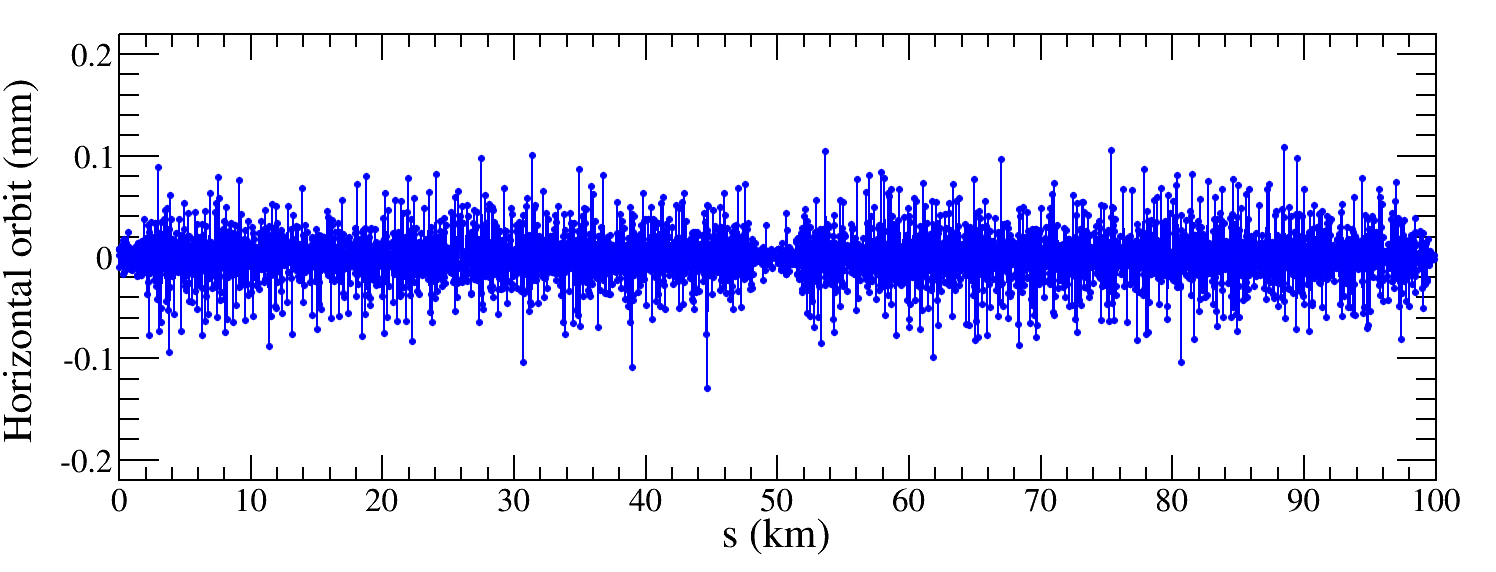 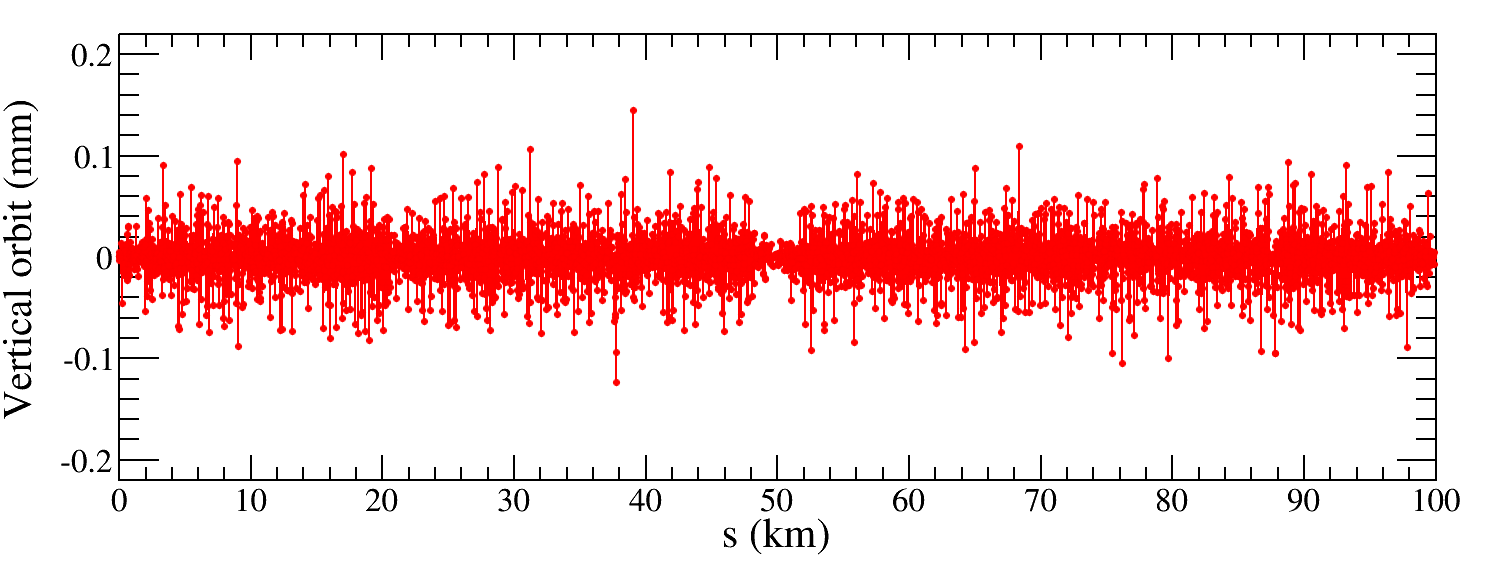 Result of a Higgs lattice seed
Both horizontal and vertical orbit are mostly lower than 50 mm.
8
Dispersion correction
Result of a Higgs lattice seed
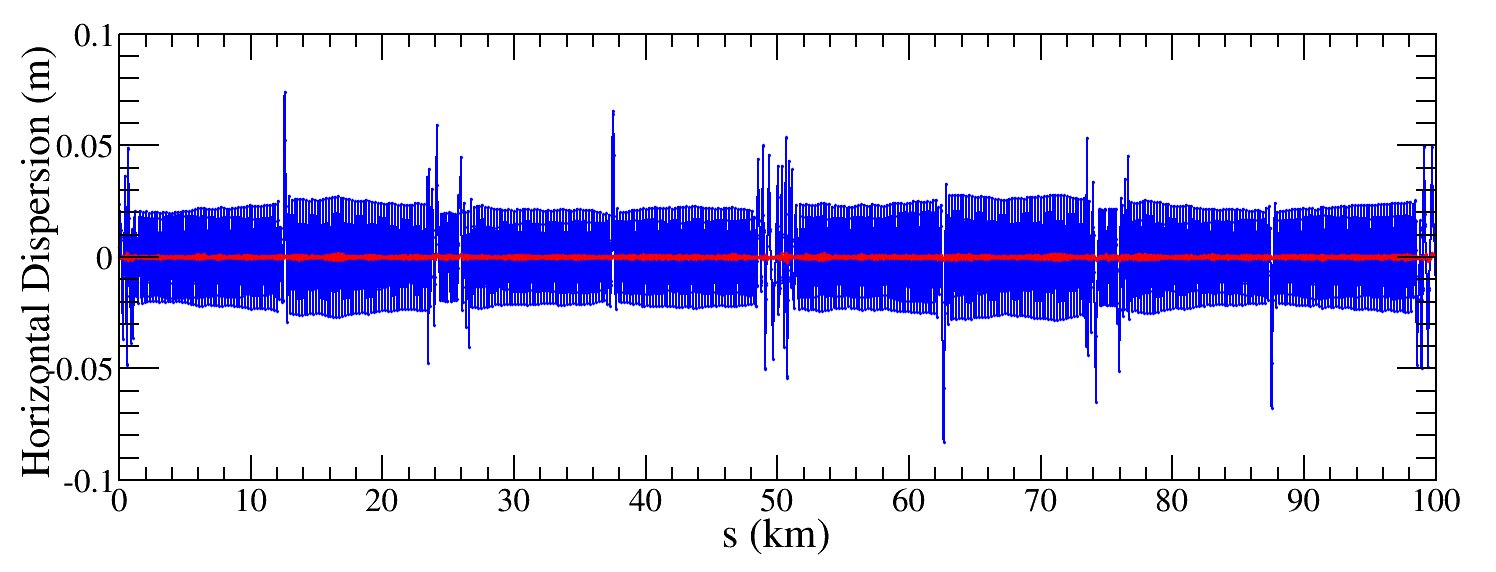 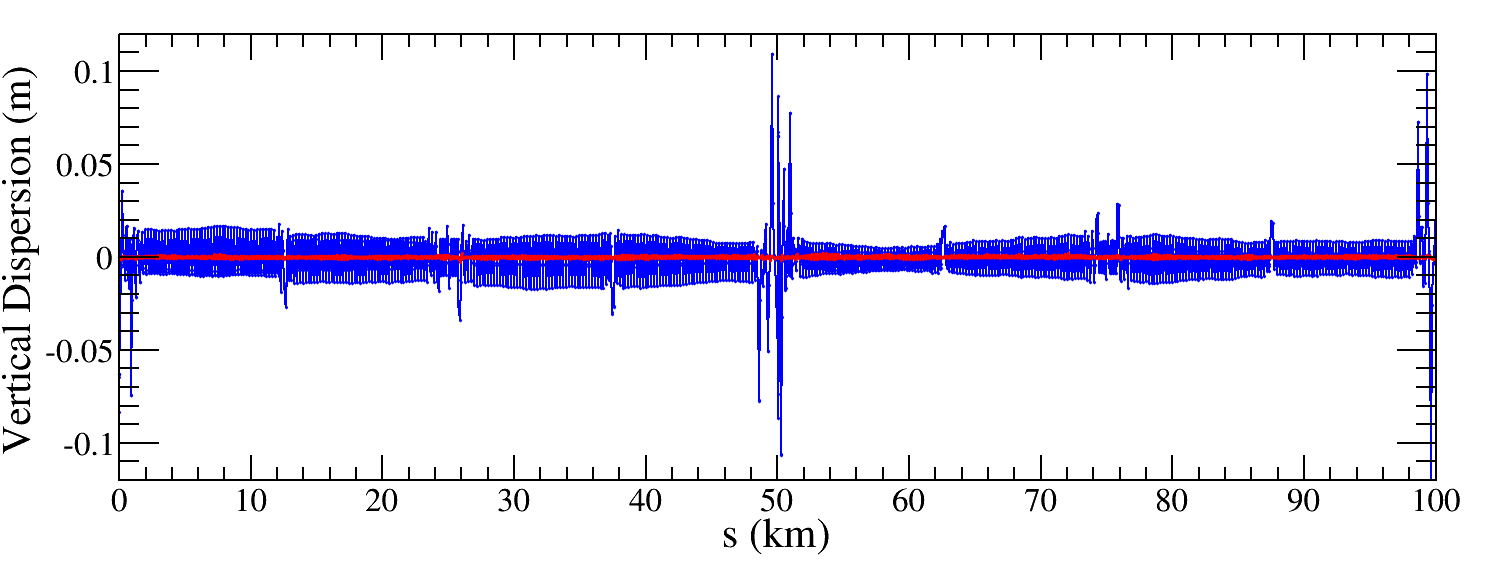 The dispersion is corrected well, the RMS dispersion is about 1mm for all lattice seeds.
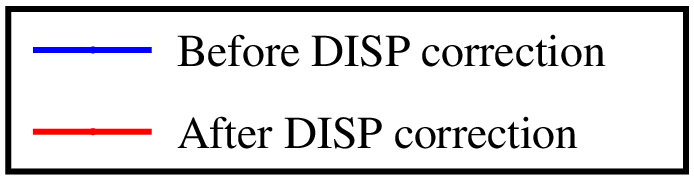 9
Beta-beating  correction
Correct the beta functions with sextupoles on.
Based on AT LOCO: model based correction
Establish lattice model Mmod, multi-parameter fit to the orbit response matrix Mmeas to obtain calibrated model:
Parameters fitted: K, KS …
Use calibrated model to perform correction and apply to machine.
Fit the dispersion at the same time.
Application to correct beta-beating, dispersion and coupled response matrix.
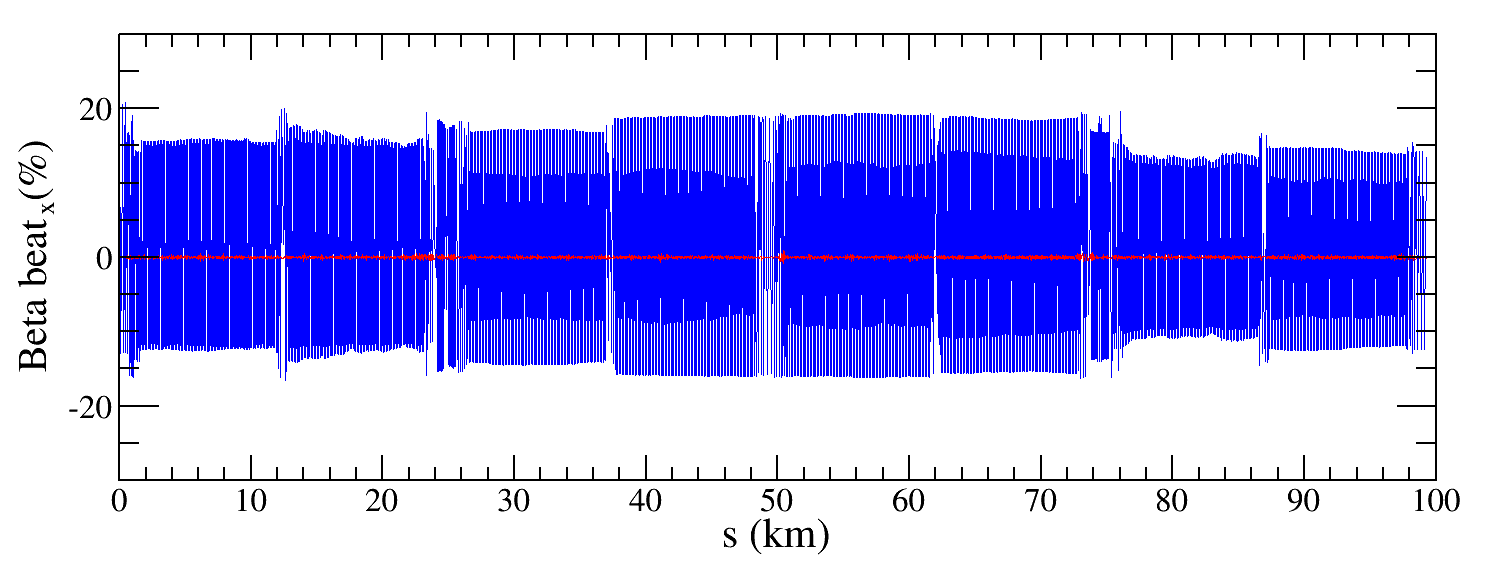 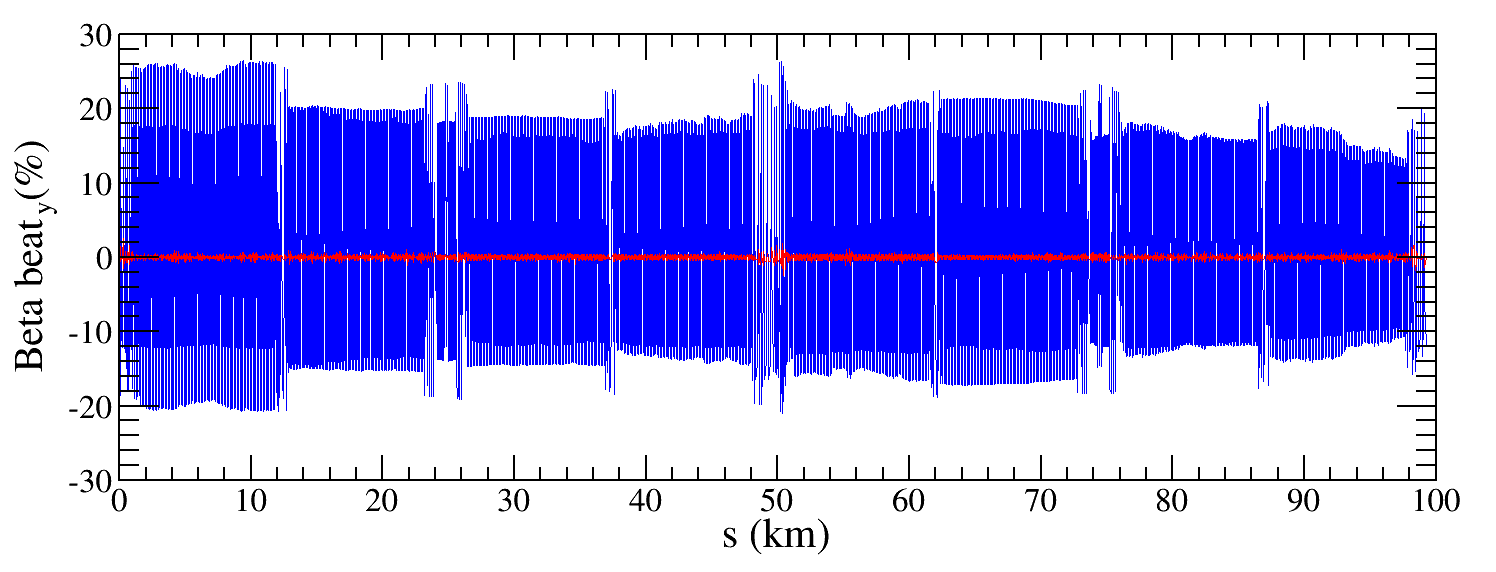 10
Especially many thanks to committee and computing center group for supplying a significant amount of  computing resources.
The correction results
Introduction of the high luminosity
 The correction scheme
 The correction results -- Higgs lattice
 Summary and to do list
11
Results -- Higgs lattice
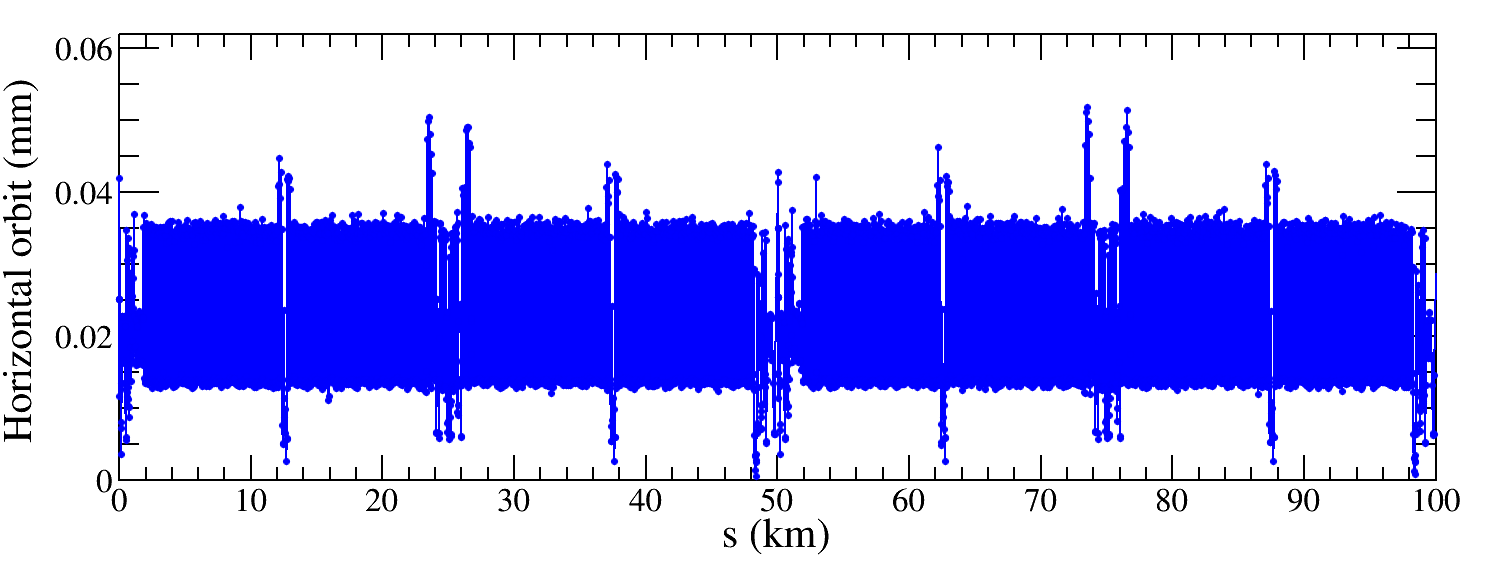 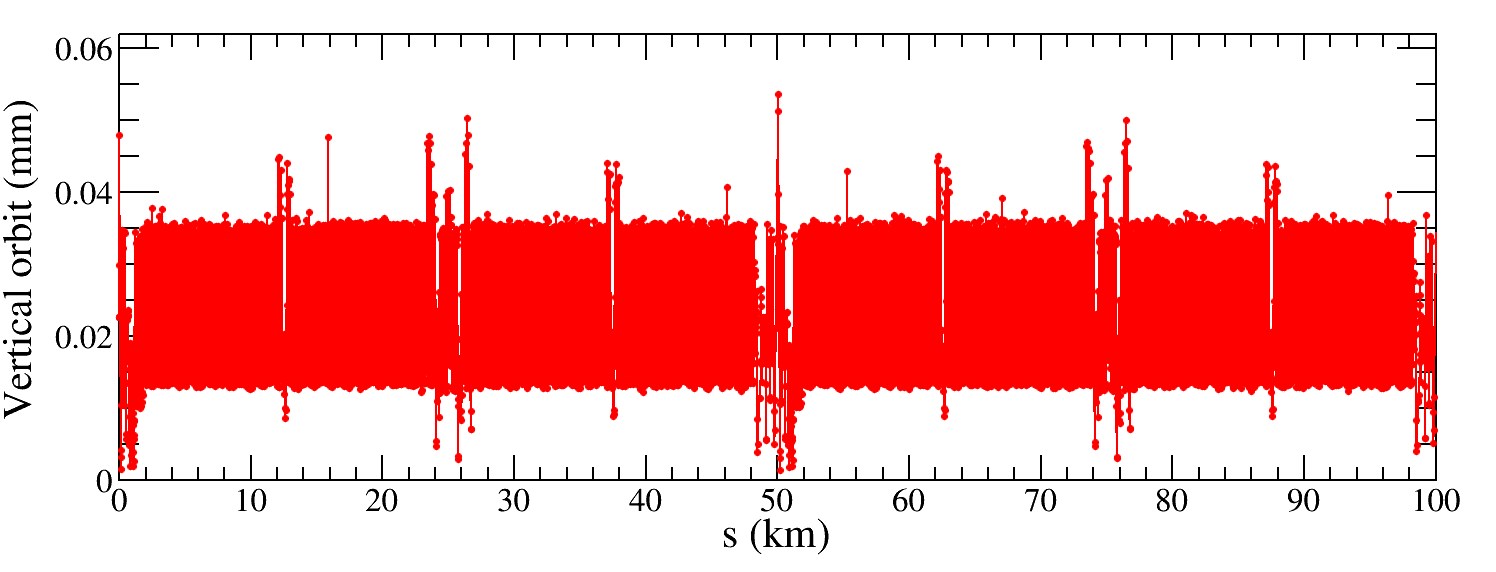 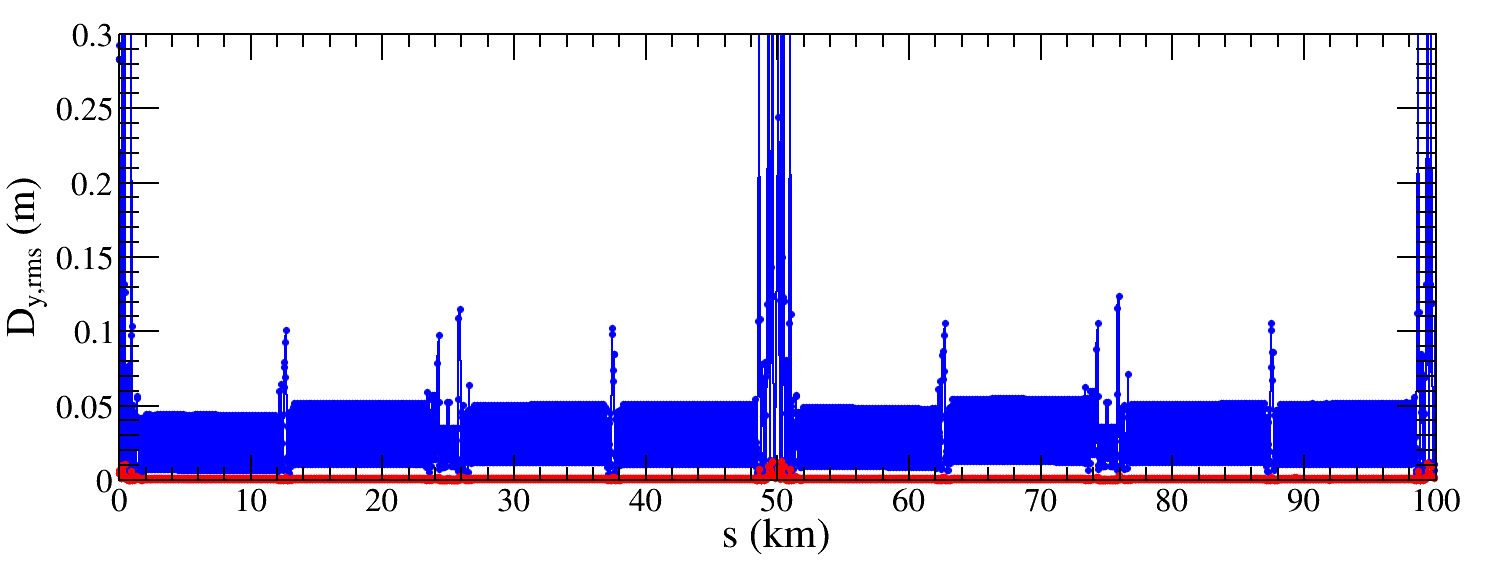 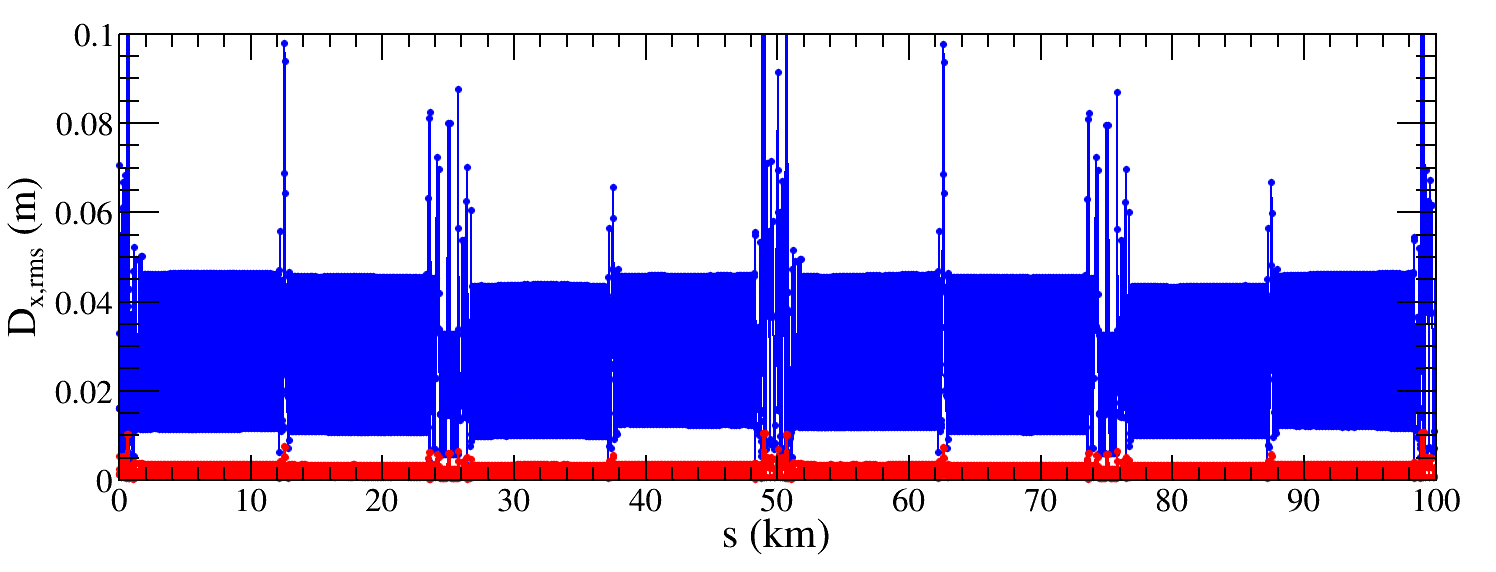 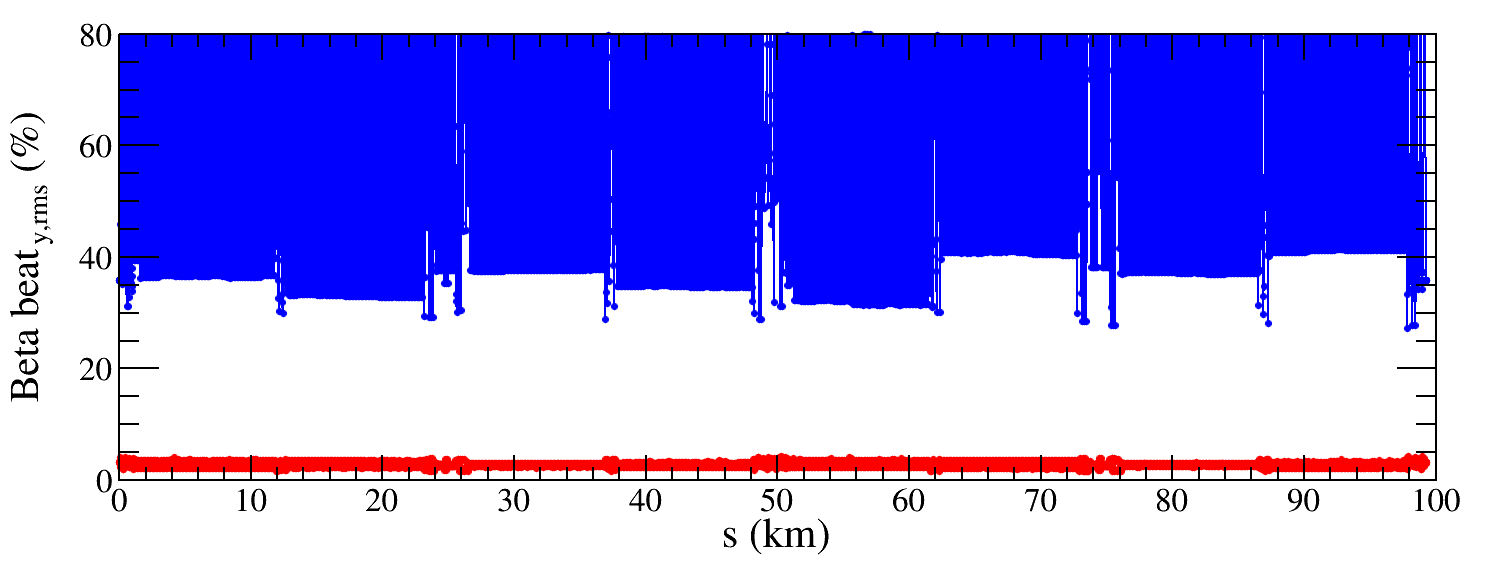 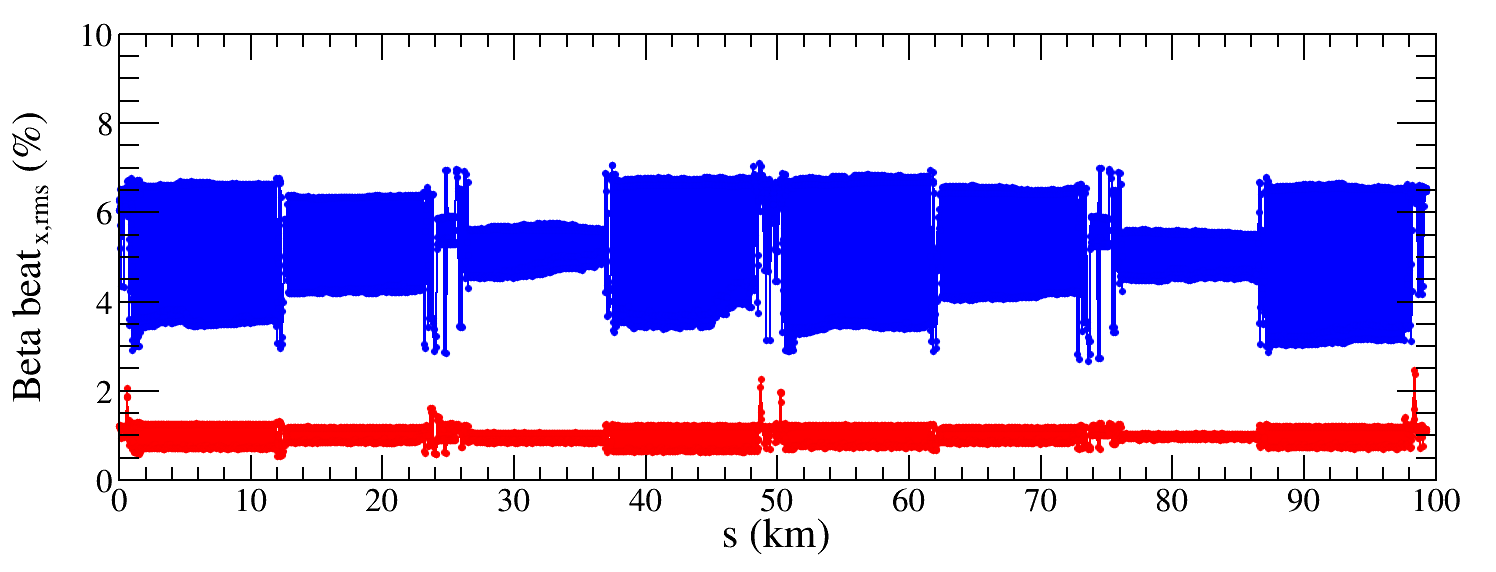 12
Results -- Higgs lattice
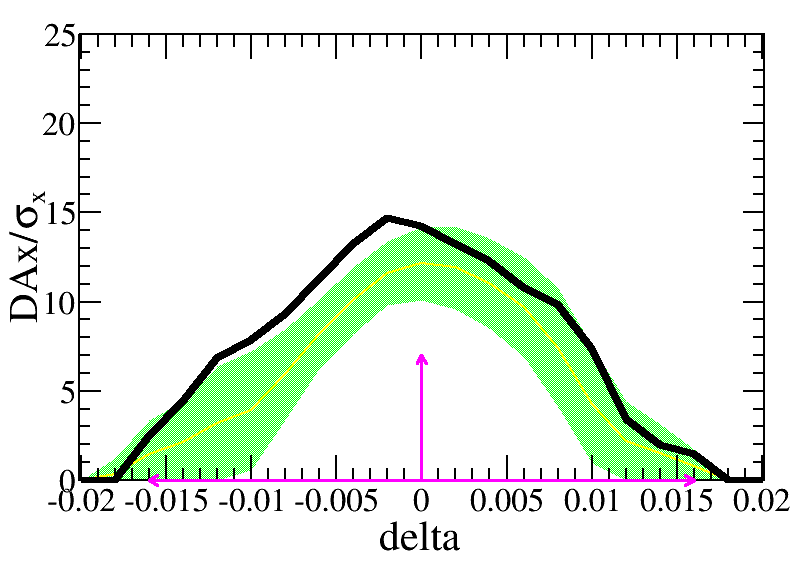 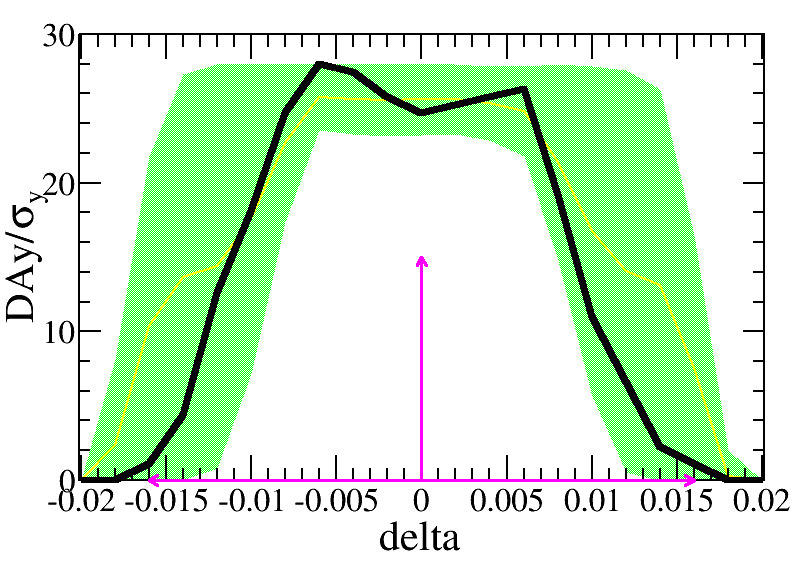 The yellow lines and green bands are the mean value and its corresponding statistics errors, the black line is the DA of bare lattice. The pink arrows are the DA requirement.
13
The correction results
Introduction of the high luminosity
 The correction scheme
 The correction results -- Z lattice
 Summary and to do list
14
Results -- Z lattice
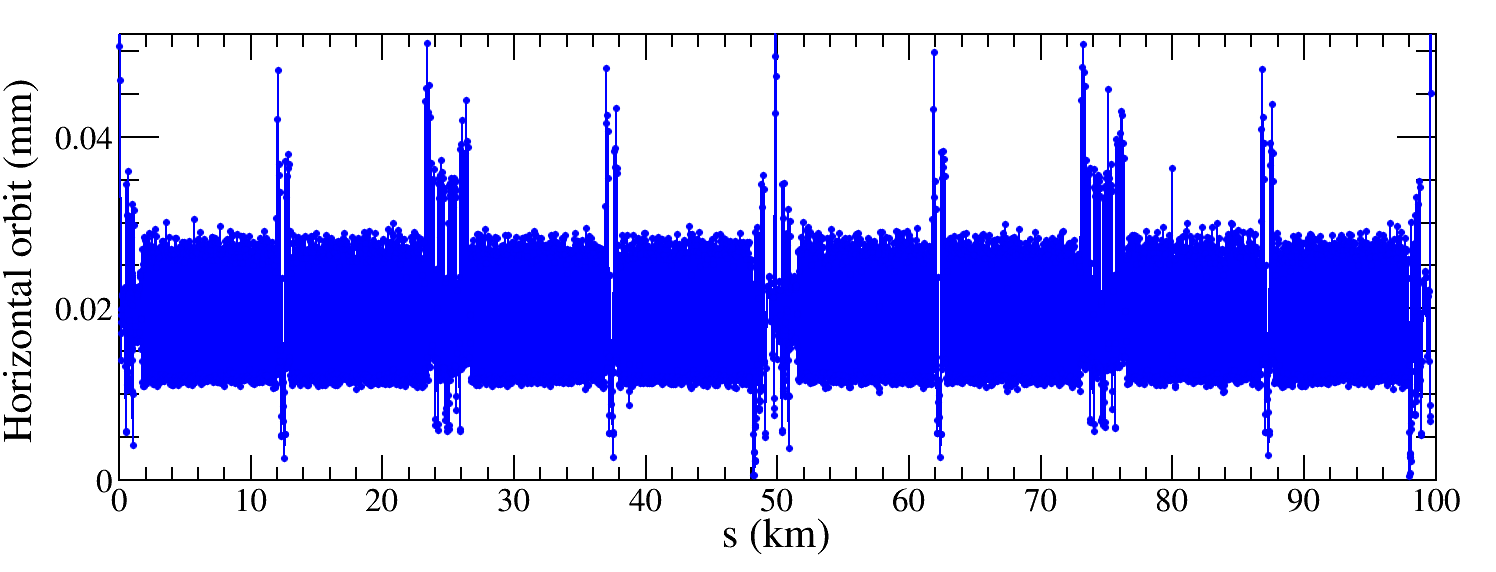 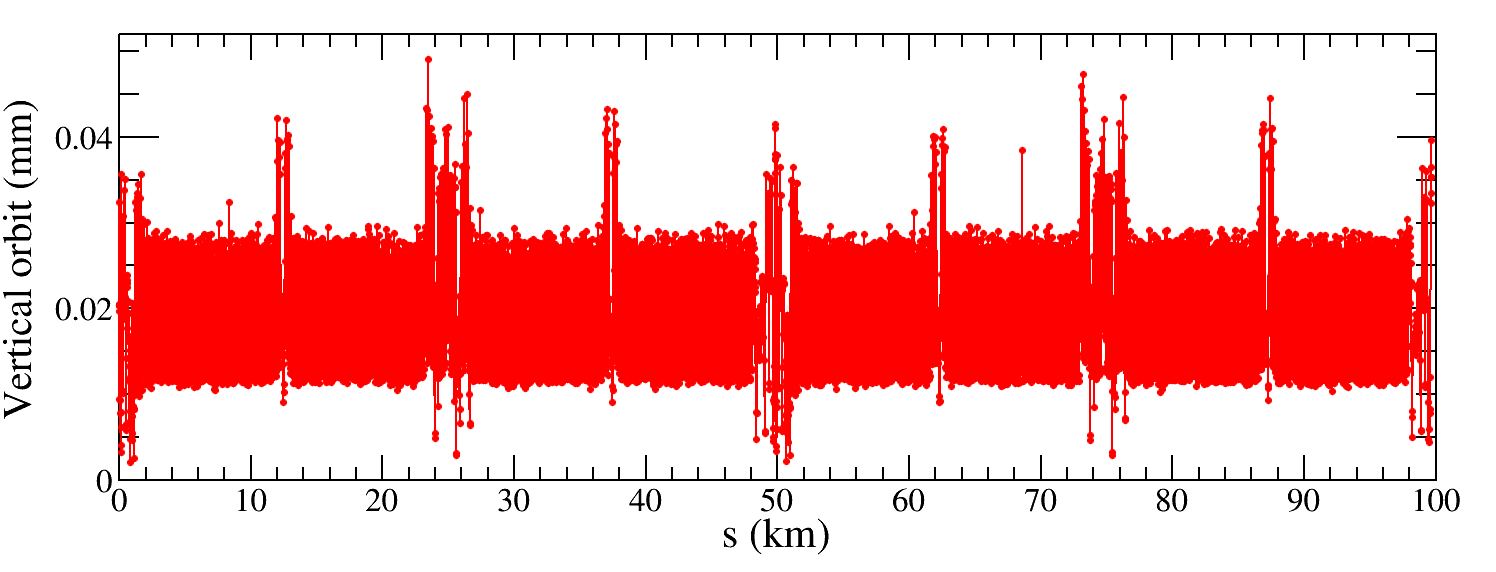 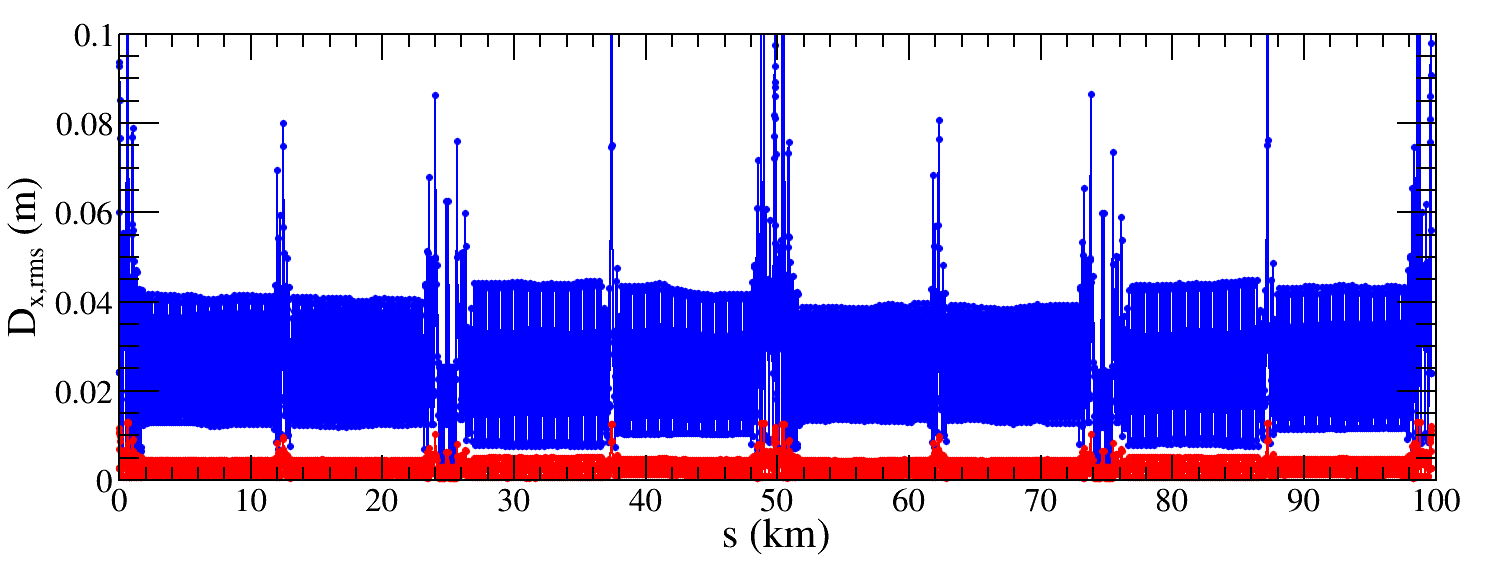 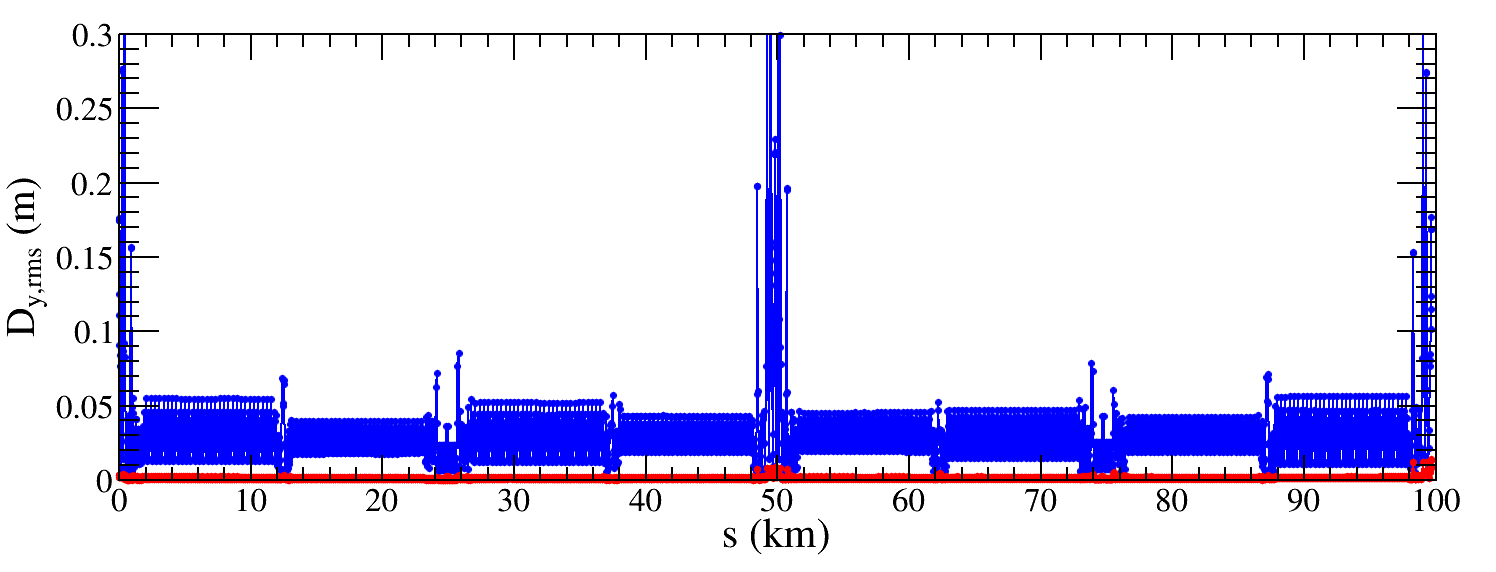 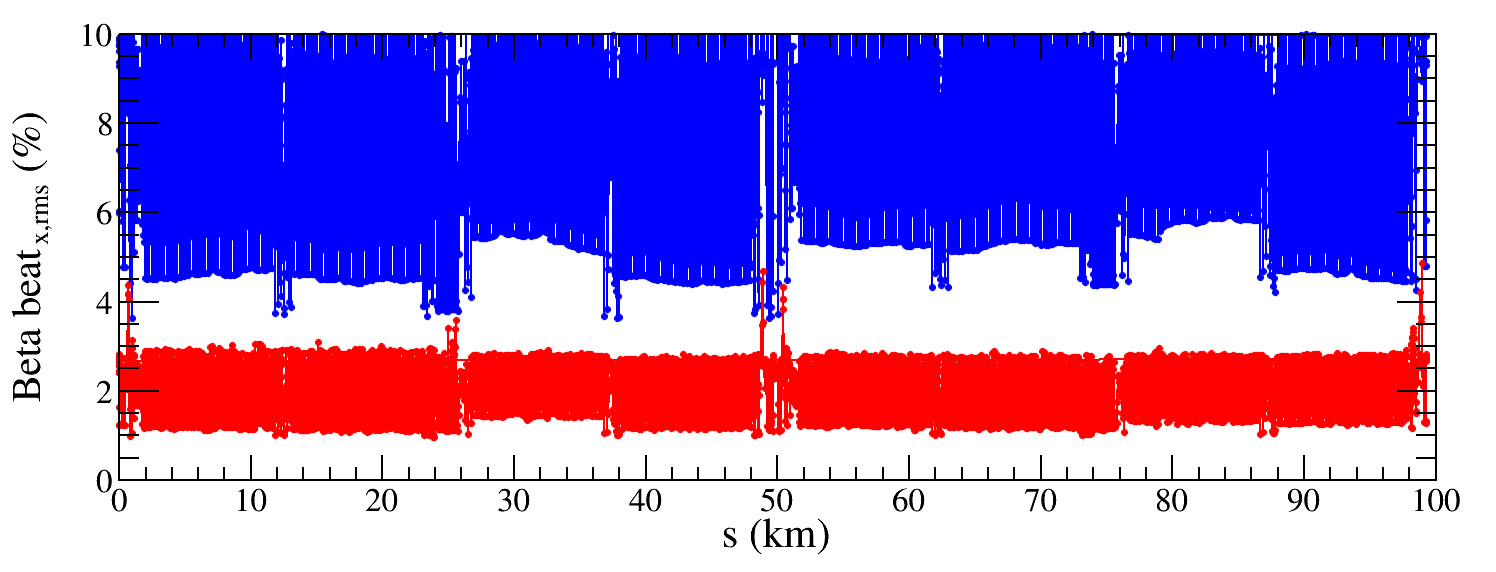 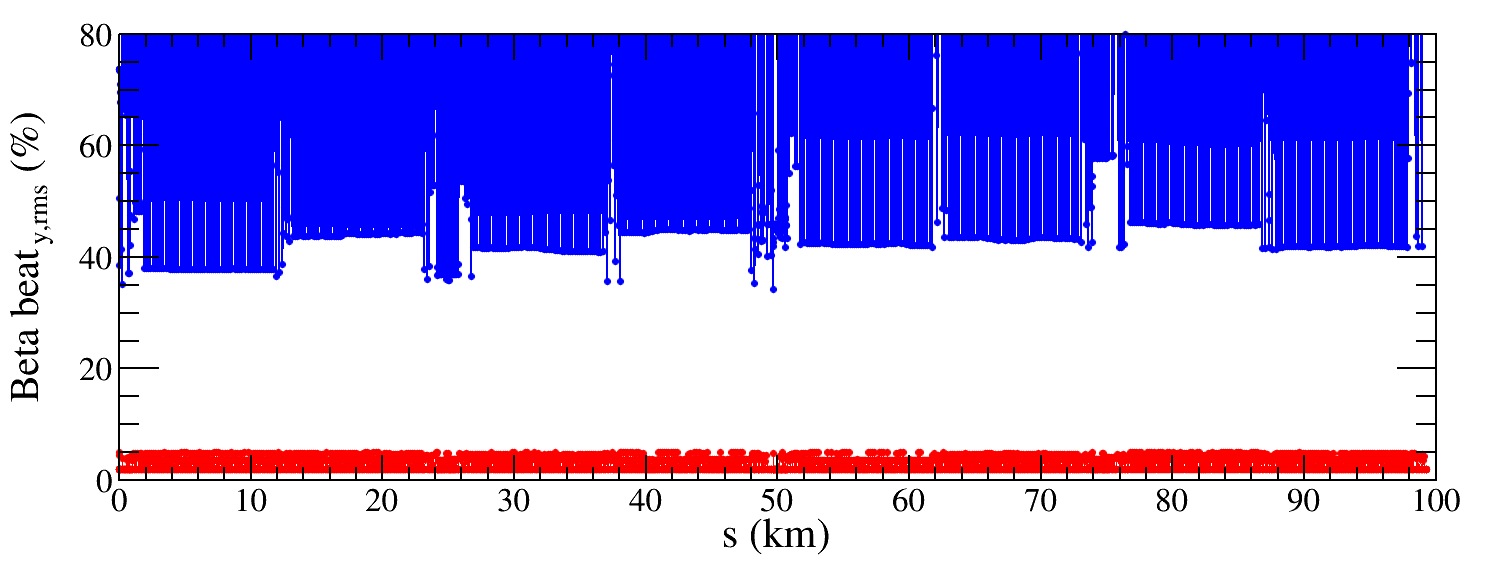 15
Results -- Z lattice
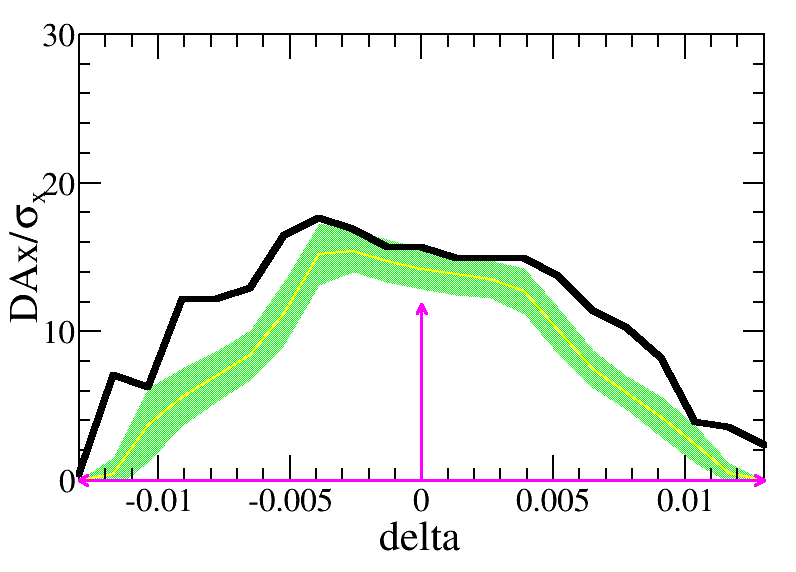 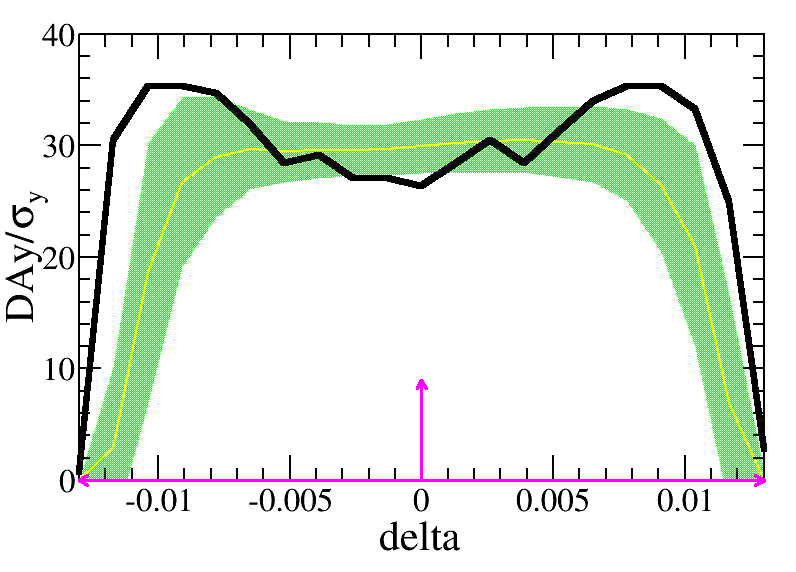 The yellow lines and green bands are the mean value and its corresponding statistics errors, the black line is the DA of bare lattice. The pink arrows are the DA requirement.
16
The correction results
Introduction of the high luminosity
 The correction scheme
 The correction results -- W/ttbar lattice
 Summary and to do list
17
Results -- W lattice
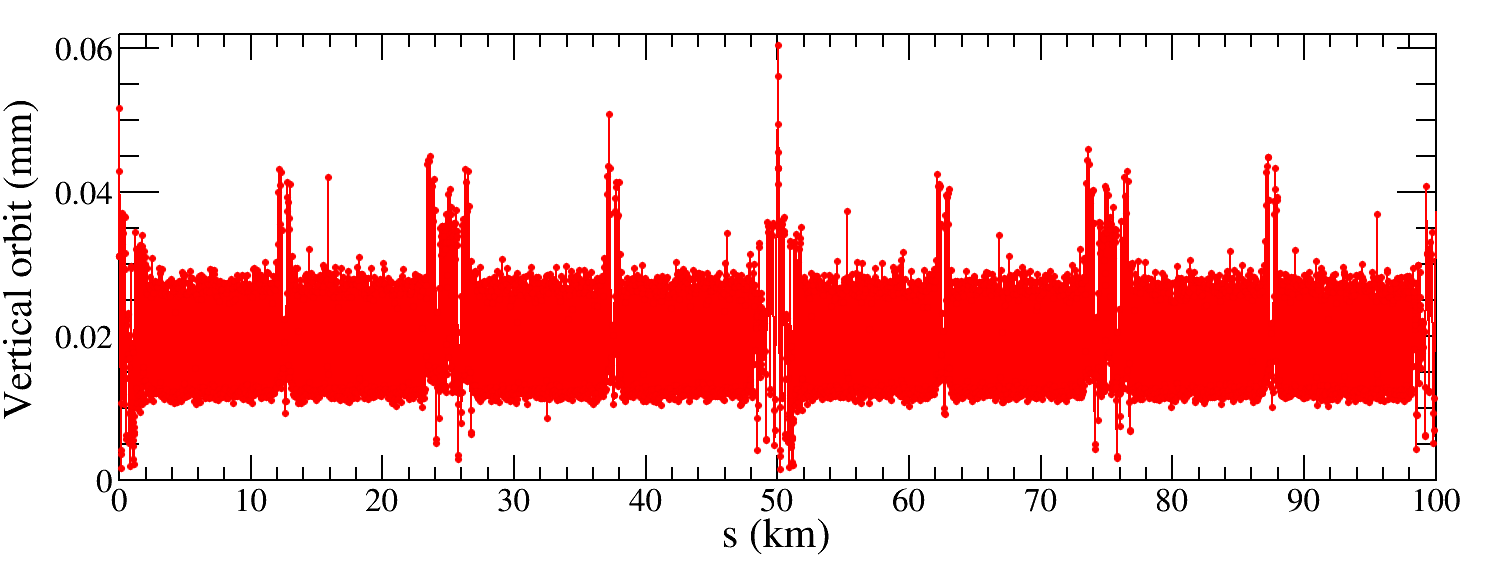 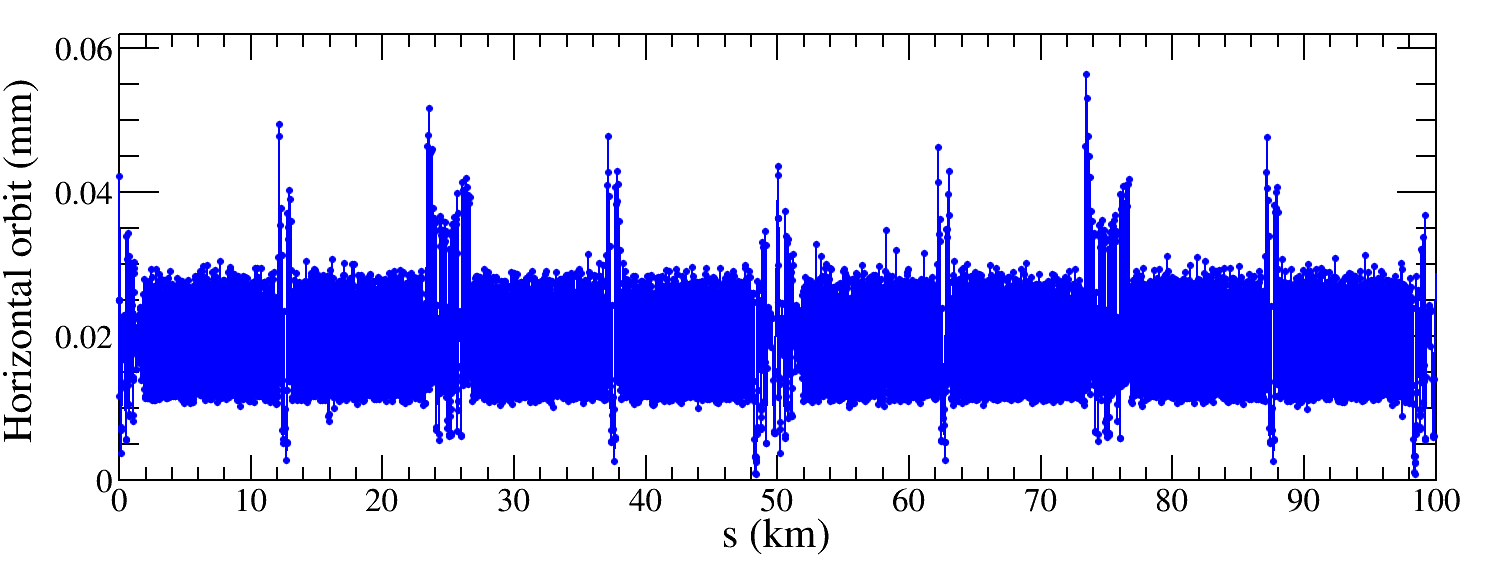 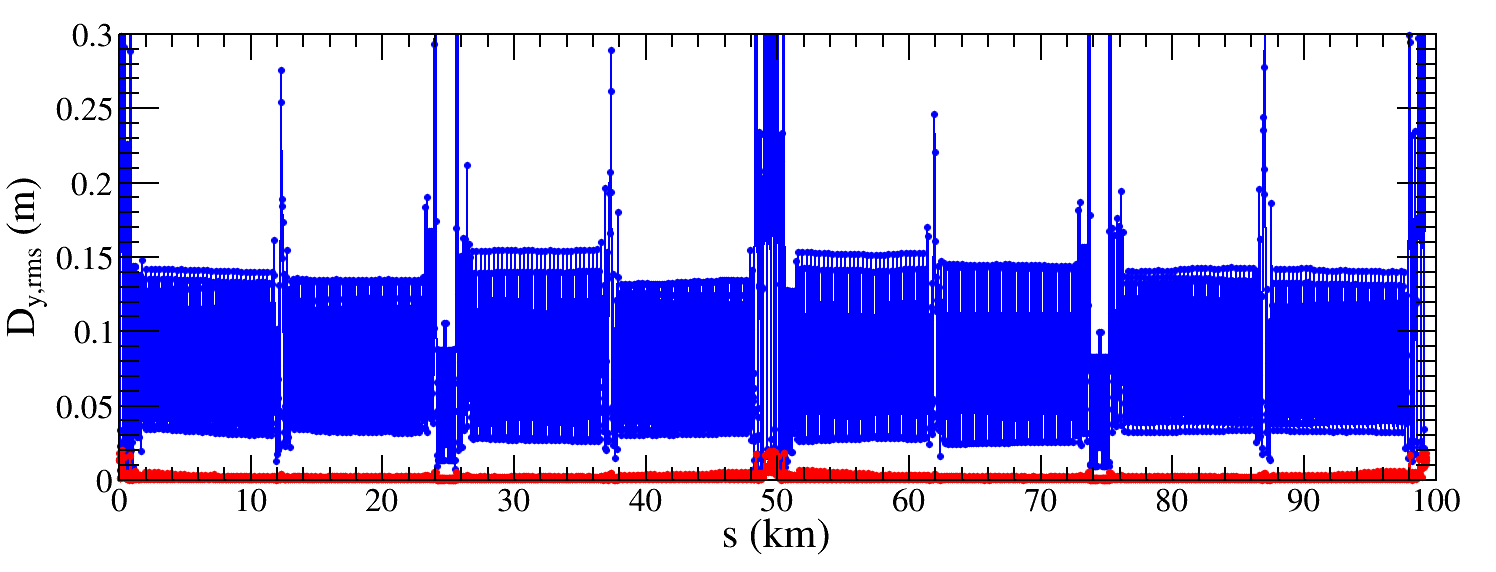 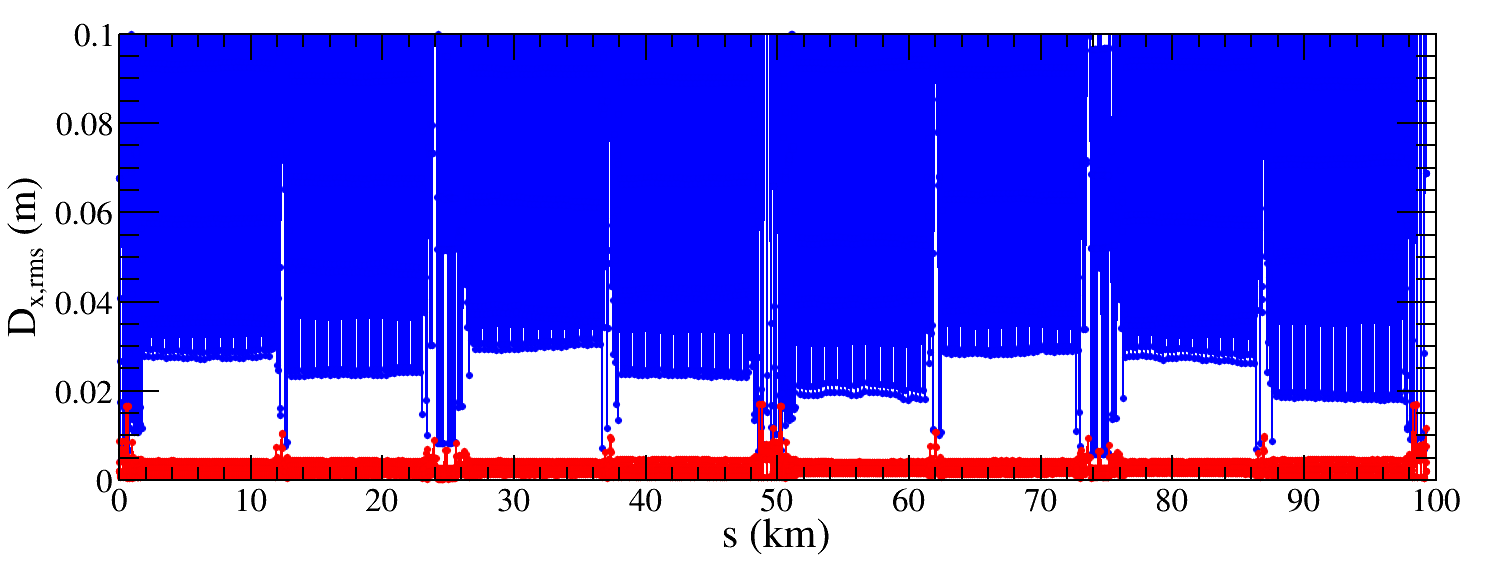 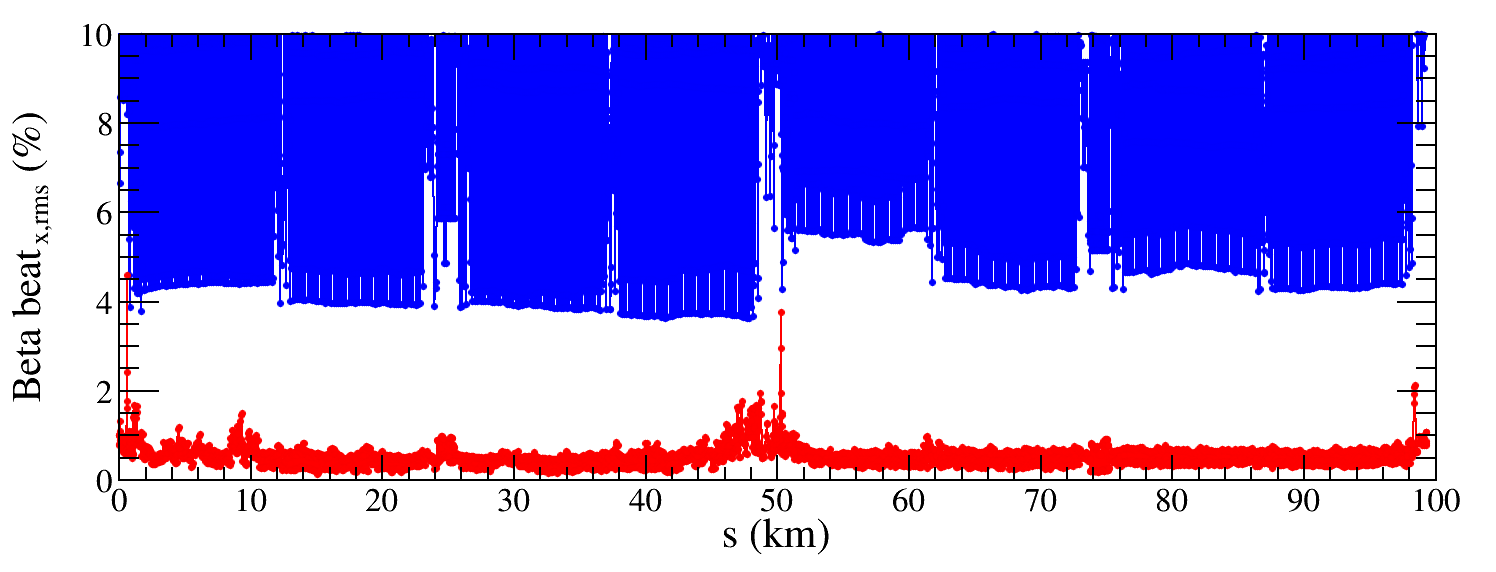 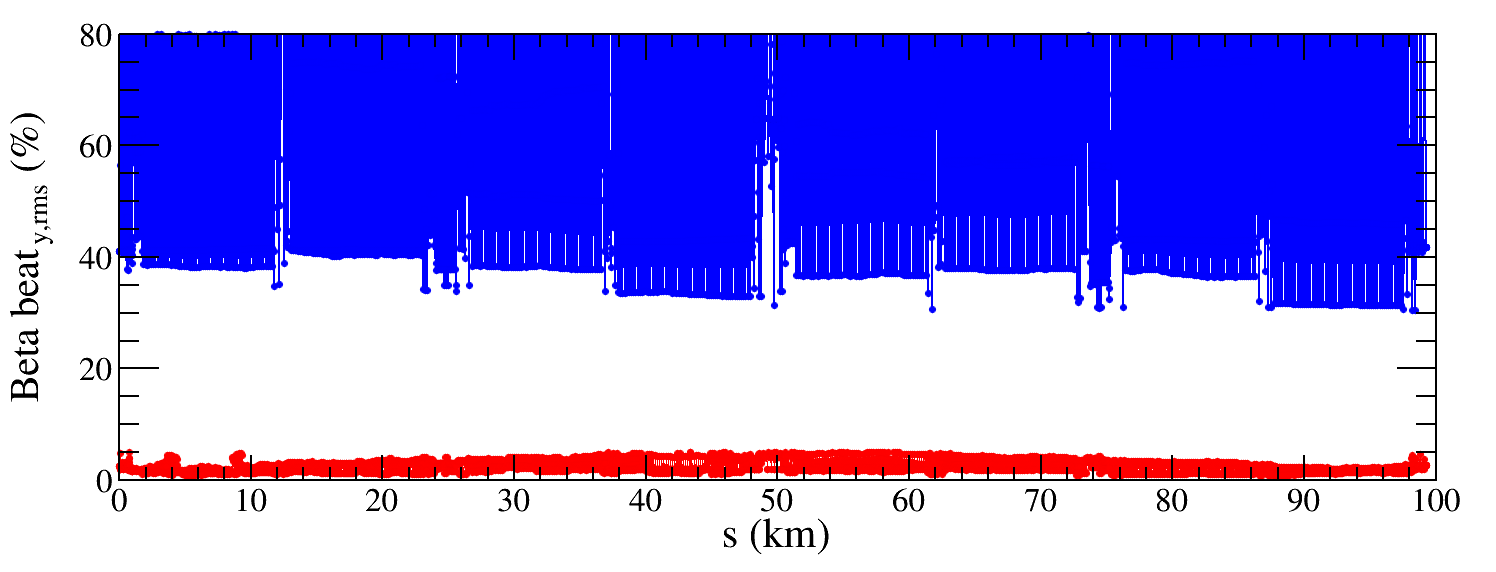 18
Results -- ttbar lattice
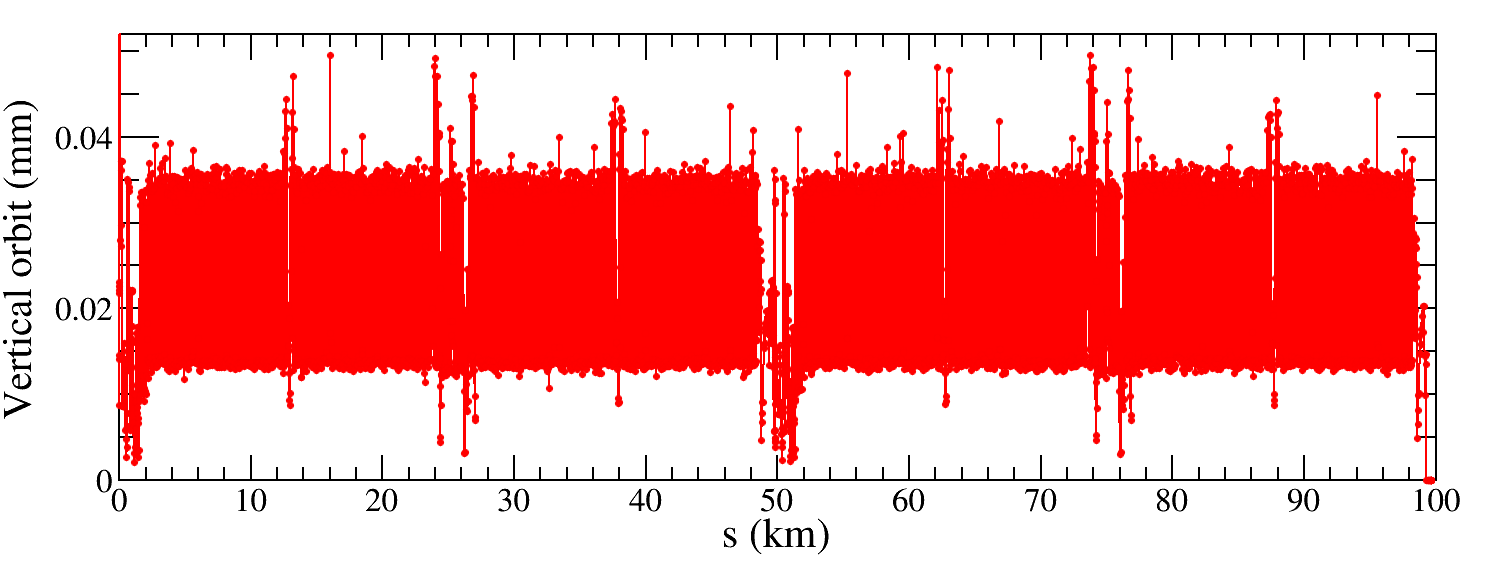 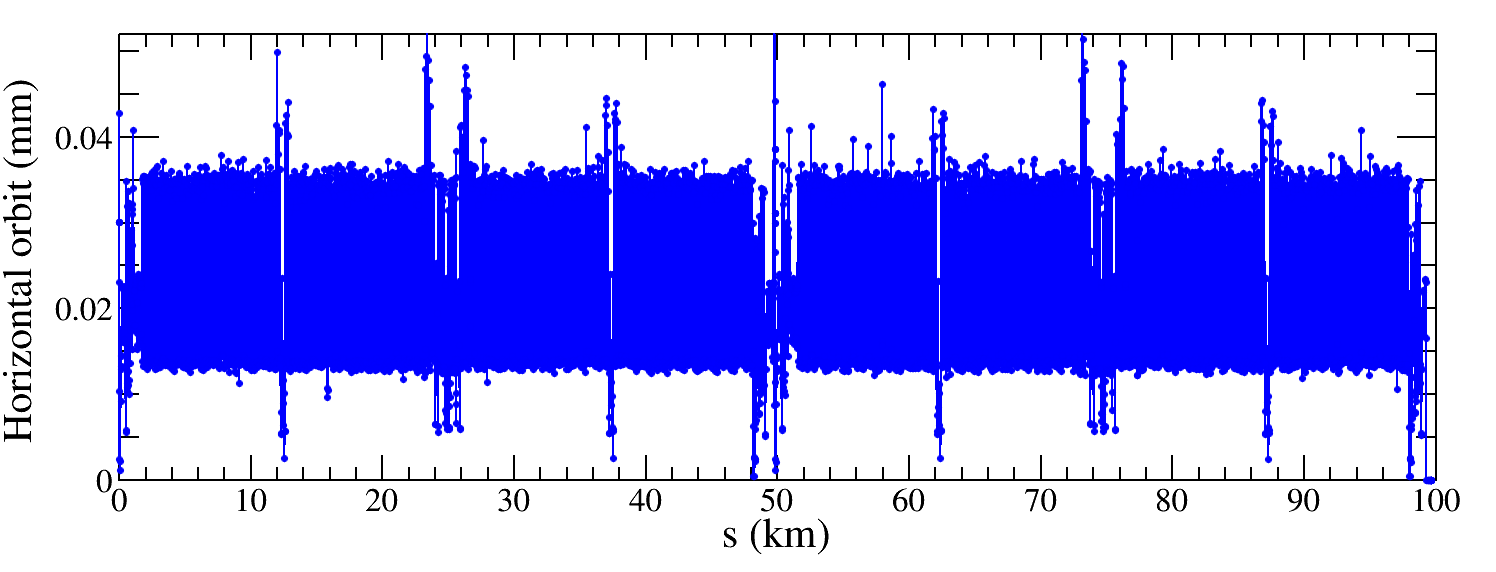 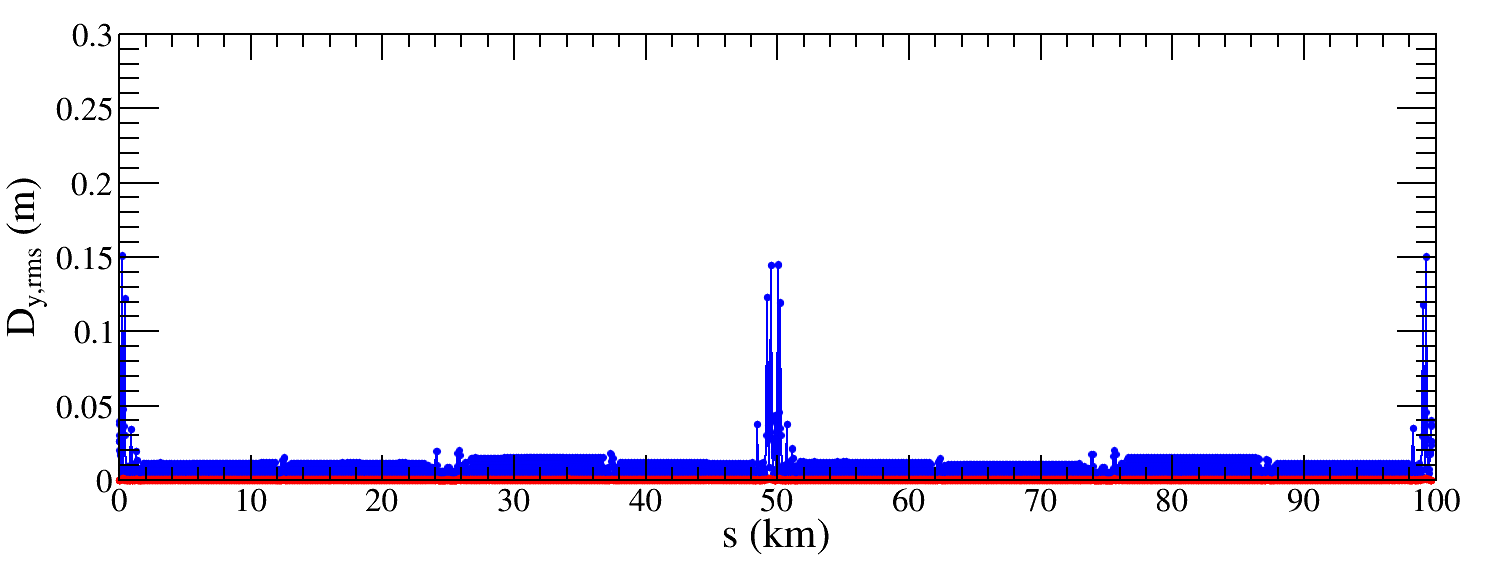 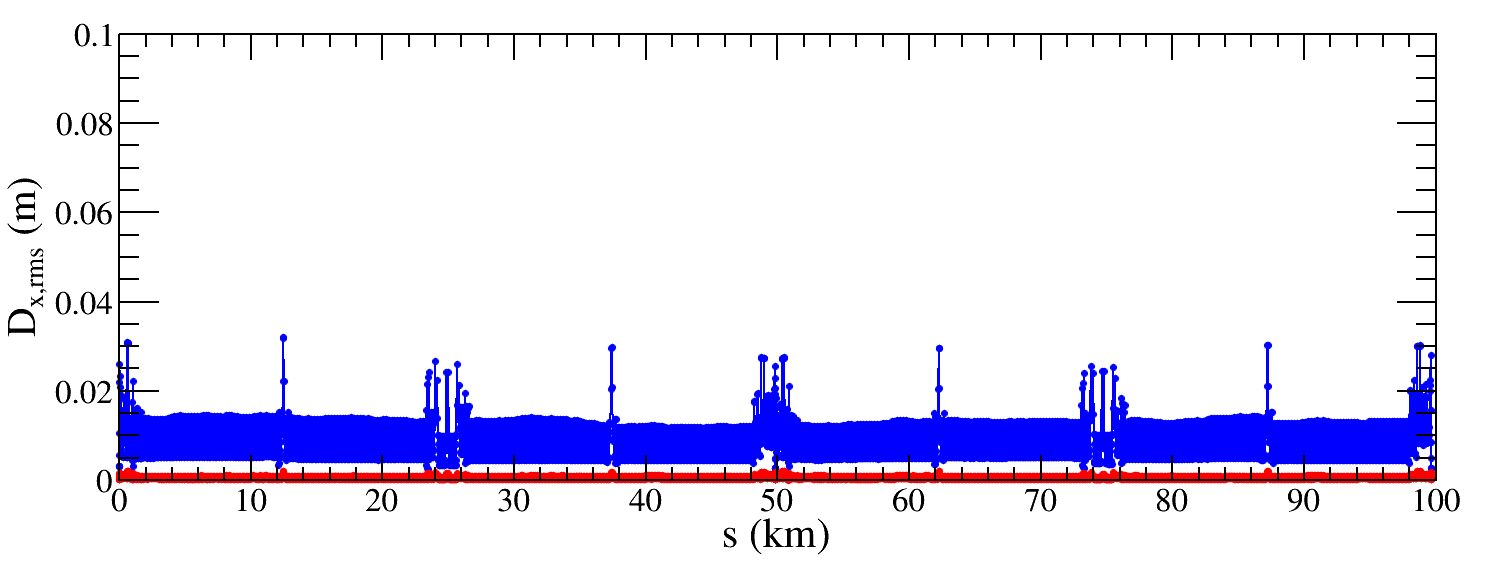 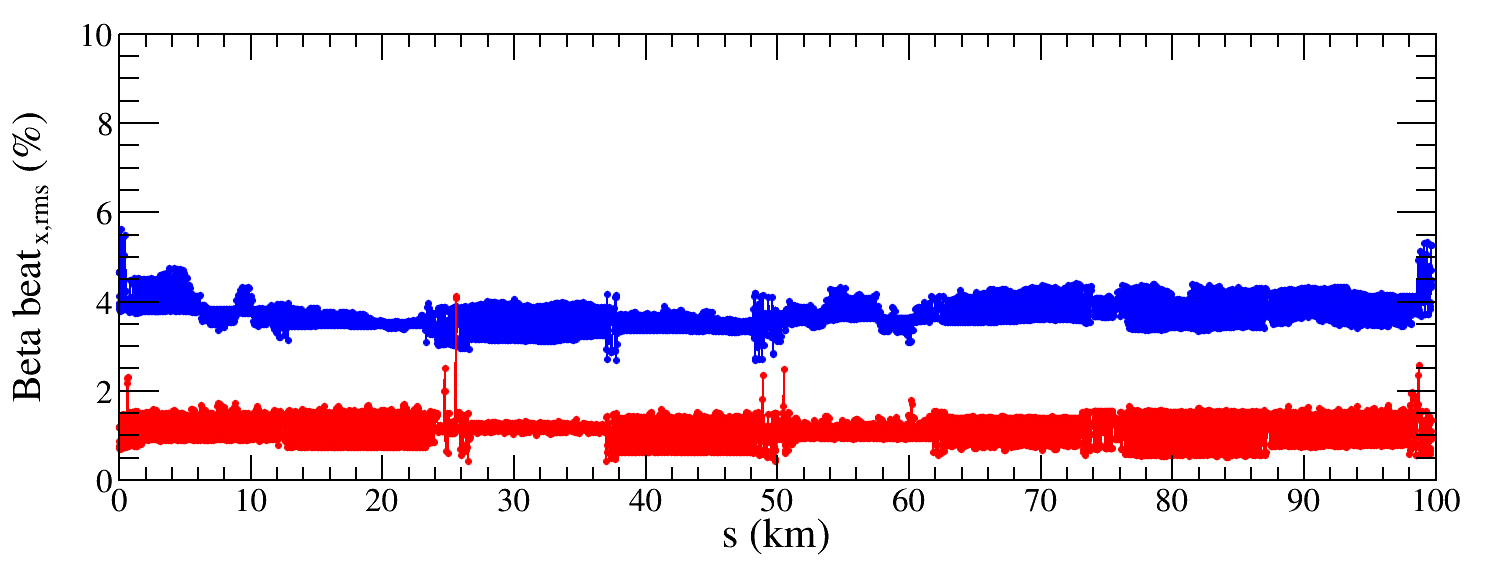 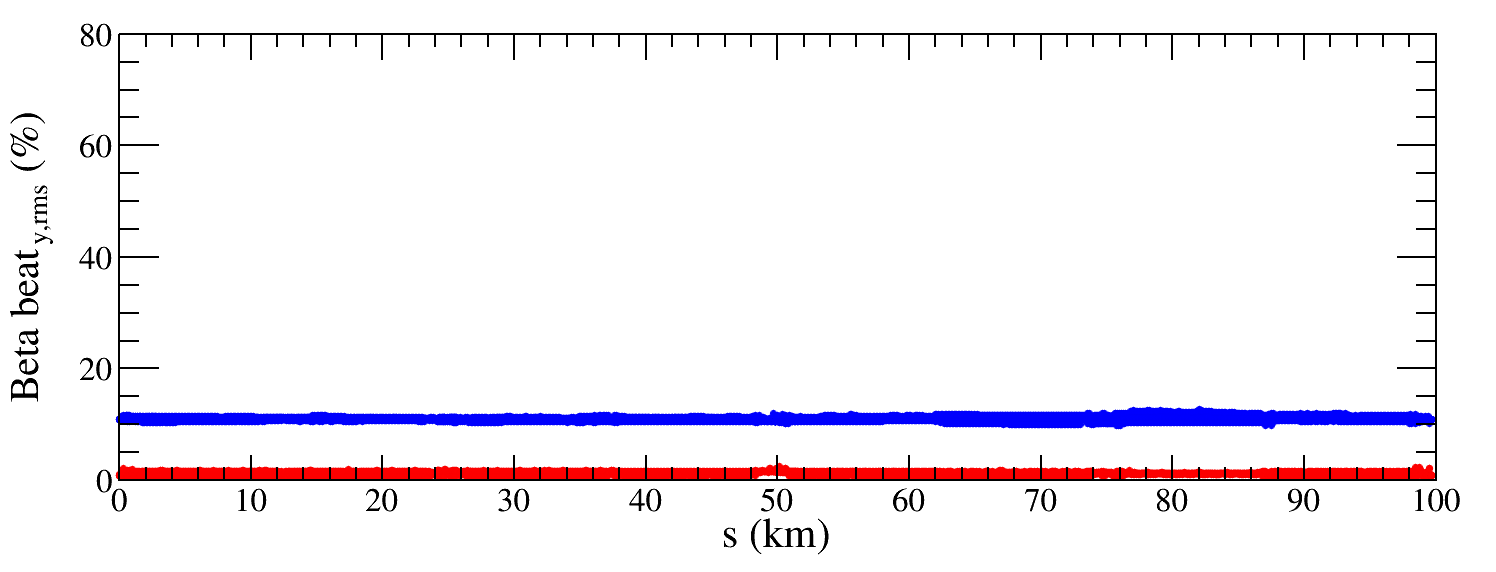 19
Summary and to do list
The imperfection correction to lattices with 4 modes (Higgs, Z, W, and ttbar) are performed. 
 1000 Higgs lattice seeds, 500 Z lattice seeds, 100 W lattice seeds and 100 ttbar lattice seeds with errors are corrected, where the closed orbit, dispersion and beta beating are corrected well.
 The DA of Higgs lattice and Z lattice after error correction are tracked and satisfy the on-axis injection requirement.
 The DA of W lattice and ttbar lattice after error correction are coming soon.
 Include more types of imperfections.
20
Thank you for your attention
E-mail:
wangbin@ihep.ac.cn